財団奨学金プログラム
2022-23年度　地区ロータリー財団セミナー
地区ロータリー財団委員会/ 奨学金小委員会
塚本　英（大阪北梅田RC）
[Speaker Notes: それでは奨学金小委員会より本日の発表をさせていただきます。
発表者の奨学金小委員会委員長の塚本が今回出席できなかったため、奨学金小委員会委員の〇〇が替りに発表します。
よろしくお願いします。
本日の発表テーマですが、現在募集がスタートしたばかりのグローバル補助金を使った奨学金プログラムについて説明いたします。]
１. 本日説明する内容
グローバル補助金奨学生とは
募集要項
スポンサークラブの役割
皆様へのお願い
グローバル補助金奨学生 上砂君からの修了報告
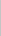 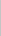 [Speaker Notes: 本日発表する内容はまず最初にグローバル補助金奨学生とは、次に募集要項について、3番目にスポンサークラブの役割、4番目に今回ご出席の皆様へのお願い
そして最後に今回の発表のメインであるグローバル奨学生で帰国したばかりの上砂君に留学中のお話をしていただきます。
最後までお付き合いのほどよろしくお願いします。]
２．グローバル補助金奨学生
グローバル補助金を使用した奨学金で留学。（DDF・WFが財源)。
スポンサークラブとホストクラブ(留学先国)で補助金申請。※
応募条件は日本在住で学士号取得、留学先大学院で7重点分野に関わる専攻。
地区幹部、ロータリー財団委員会が最終候補者を選考。
奨学金は30,000ドル以上、授業料・渡航費・滞在費も対象。
※ スポンサークラブは拠出金０、DDF+WFで100％拠出。
　 代表提唱者1名、副代表提唱者2名を各クラブで登録申請。次年度にまたがる事業であるので注意。
[Speaker Notes: それではグローバル補助金奨学生についてご説明いたします。
名前の通り、グローバル補助金を使った奨学金です。
グローバル補助金を使いますので、DDFとWFが財源となります。
奨学生を送り出す側のスポンサークラブと受け入れる側のホストクラブが代表提唱クラブとしてグローバル補助金を申請します。
（※の説明）なお、当地区ではスポンサークラブは拠出金０でDDFとWFで100％拠出します。申請には必ずスポンサーホスト両クラブとも代表提唱者1名、副代表提唱者2名の人選が必要です。奨学生の渡航が翌年８月以降になりますのでロータリー年度をまたぐ事業となりますので人選にはご注意願います。
奨学生の応募条件は学士号取得以上で留学先大学院での専攻が７重点分野であることが必要です。もちろん大学院の授業についていける語学力も必要です。
奨学生の最終候補者は地区幹部とロータリー財団委員会で選考します。
奨学金はグローバル補助金の条件である30,000ドル以上授業料はもちろんのこと渡航費、生活費も対象となります。]
３．募集期間
９月１日～１０月３１日　１１月２日(書類選考)１１月６日(最終面接)　１３日以降合格者発表
募集要項は地区HPとガバナー月信９月号にて掲載
応募者からの問い合わせはガバナー事務所まで
最終候補者は地区HPにてスポンサークラブ募集のPR動画掲載
[Speaker Notes: 募集期間ですが９月１日〜１０月３１日まで募集要項は地区HPとガバナー月信９月号に掲載しています。
11月2日に応募者多数の場合書類選考、11月6日に最終面接を実施し１週間程度で合格者発表します。
各クラブにもグローバル奨学生の応募者から問い合わせが来るかもしれませんので、ガバナー事務所にその場合ご連絡願います。
合格した最終候補者はスポンサークラブ募集の為のPR動画に出演してもらい地区HPに掲載します。]
4. スポンサークラブの役割
マイロータリーからのグローバル補助金申請～承認〜送金受入※
留学中の奨学生との連絡維持、留学経費関係のチェック→75ドル以上は領収書必要。奨学金対象にならない費用仕分け。
課程修了後の報告書作成と財団本部への提出※
課程修了後の学友活動・クラブの活動への参加促進
※奨学金小委員会が全面支援。
[Speaker Notes: 次にスポンサークラブの役割について説明します。
スポンサークラブは年末から1月末にかけて募集します。
最初に代表提唱者１名と副代表提唱者２名を人選して頂き、マイロータリーからのグローバル補助金申請〜承認〜送金受入まで担当いただきます。
申請内容と共同提唱するホストクラブの選定など奨学金小委員会でフォローさせて頂きます。
次に留学中の奨学生との連絡維持、経費関係のチェックです。75ドル以上は領収書が必要になります。また奨学金対象にならない費用との仕分けも必要のなるかと思います。
帰国後にグローバル補助金最終報告書作成と財団本部への提出します。
最後に太字で書いていますが、グローバル補助金の利用条件である持続可能な事業として、奨学金を渡して卒業したらそれで終わりではなく今後も奨学生にロータリーに関わっていただくことが重要です。
学友活動、クラブの活動などに参加を促して帰国後もコンタクトを取り関係を維持して頂きます。
例えば彼らの専攻やネットワークを活用して新たな奉仕事業を進めるのもクラブにとって有益だと思います。]
5. 奨学金小委員会からのお願い
スポンサークラブへの立候補（23年1月末まで）のご検討願います。
クラブの奉仕事業等で関係のあるNPOやNGOなどに本プログラムのご紹介願います。
クラブにグローバル補助金での奨学金について問い合わせがあった場合、ガバナー事務所にご連絡願います。
[Speaker Notes: 奨学金小委員会からのお願いです。
グローバル補助金による奨学金ということで、スポンサークラブになるのは、何かややこしく感じるとか、煩わしさを感じるかもしれません。
しかしながら、他のグローバル補助金は実施国側の代表提唱クラブが積極的に動かないと前に進めにくいですが、奨学金は日本側主導で進められるグローバル補助金事業です。
また、日本に在住の若い人たちに留学という大きな機会を与えられますし、彼らは卒業してロータリーの活動目標である地域社会への持続的な変化の担い手になっていきます。
また、ロータリアンになって一緒に行動するかもしれません。ぜひ趣旨をご理解されてスポンサークラブに手をあげていただければと思います。

次にまだグローバル補助金による奨学金の存在を知らない方もおられるので、皆様のクラブで連携しているNPOなどの団体等にも本プログラムを紹介願います。
彼らのネットワークに留学を検討している優秀な人材が存在するかもしれません。もしおられたら奨学金小委員会にご紹介いただけたら応募方法等連絡いたします。

最後にたまにクラブのホームページを見て問い合わせしてくる応募者もおられます、応対が面倒であれば奨学金小委員会にご紹介いただければ対応いたします。]
6. グローバル奨学生からの修了報告
2019-20年度グローバル奨学生　
LSE（THE LONDON　SCHOOL OF　ECONOMICS　AND POLITICAL　SCIENCE）比較政治学専攻
上砂考廣君
[Speaker Notes: 以上になりますが、奨学金小委員会からのグローバル補助金を使った奨学金についての発表を終わります。
最後になりますが、2019−20年度グローバル奨学生の上砂君にグローバル奨学生について実際留学中の体験等発表して頂きます。
上砂君おねがいします。]